TFBD & Eskişehir Osmangazi Üniversitesi   Moleküler Teknikler ve Fizyolojideki Uygulama Alanları-3
Koordinatör: Prof. Dr. Nilüfer Erkasap
01-03 Haziran 2017, Eskişehir
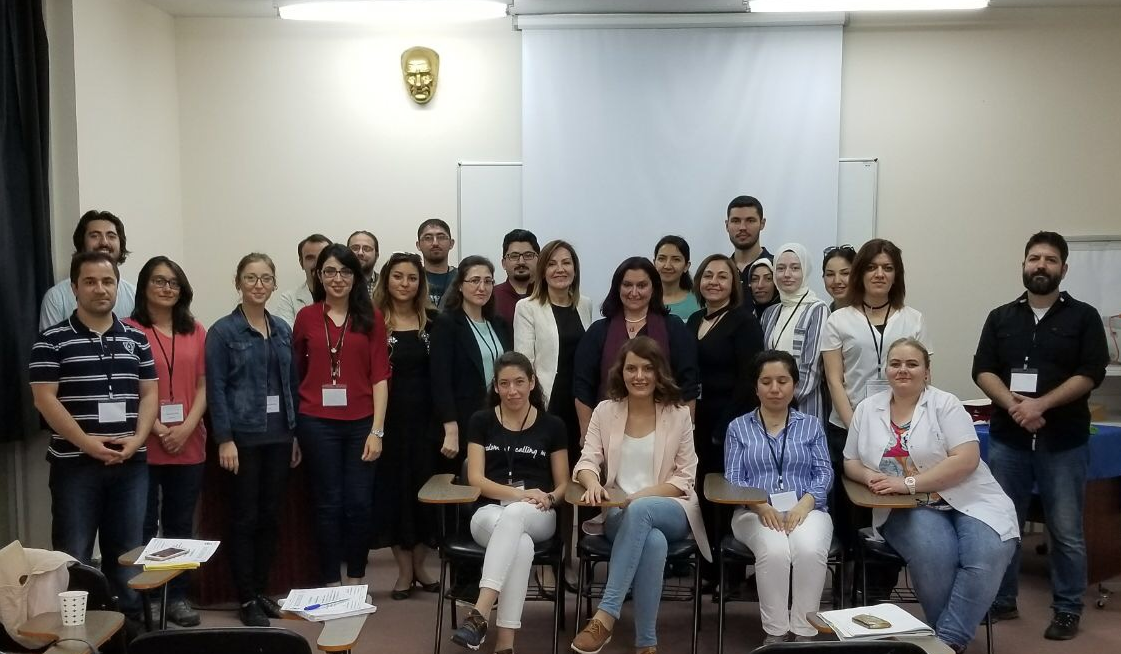 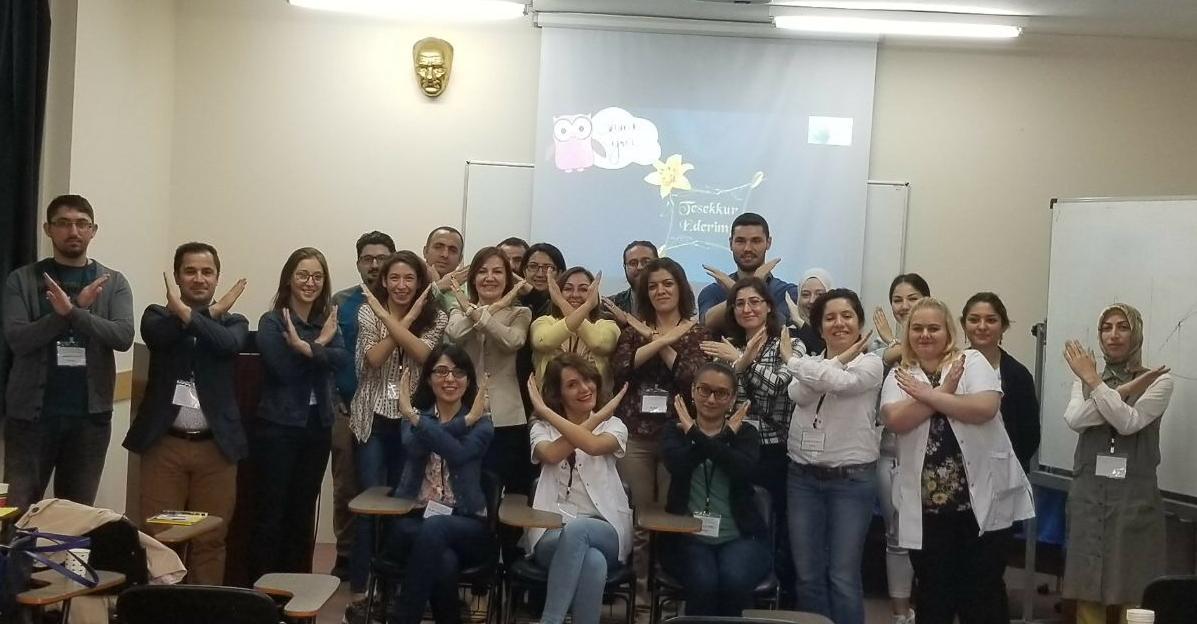 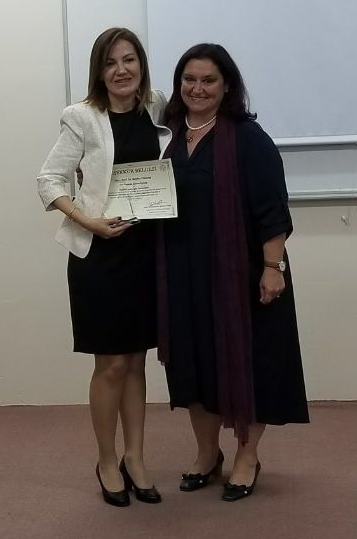 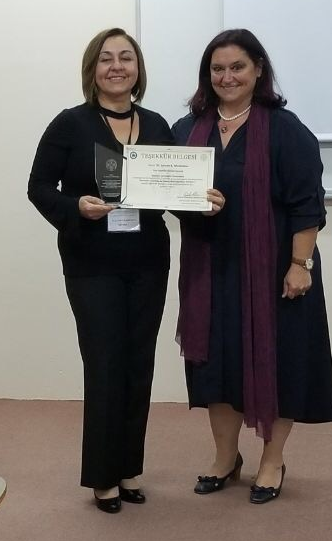 Dr. Mete Özkurt
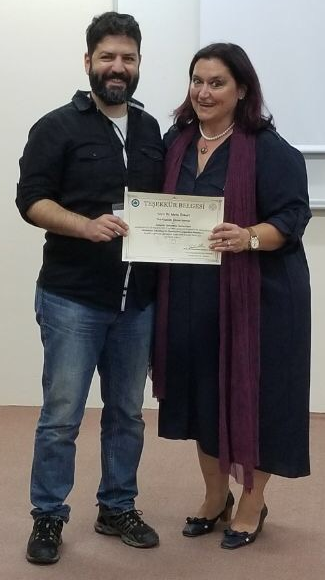 Rümeysa Özyurt
Prof. Dr. Nilüfer Erkasap
Dr. Laman Mamedova, 
Kansas State University
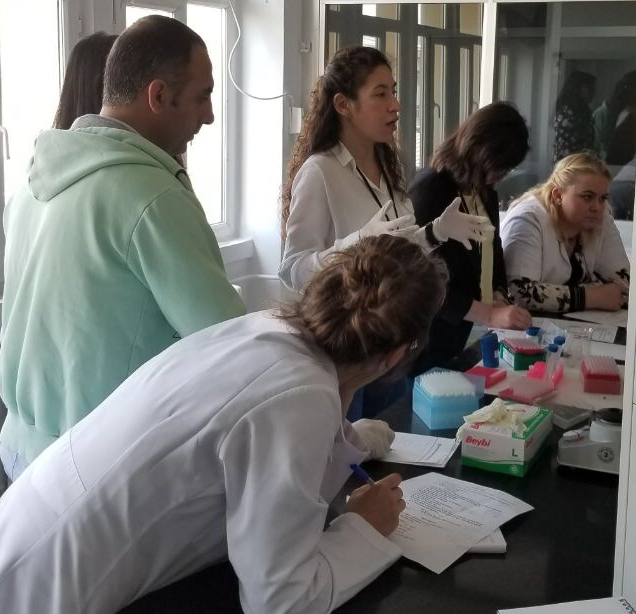 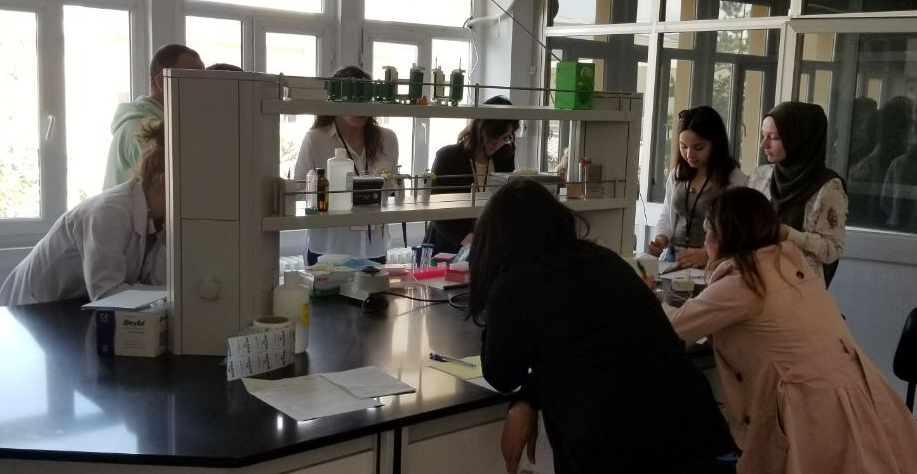 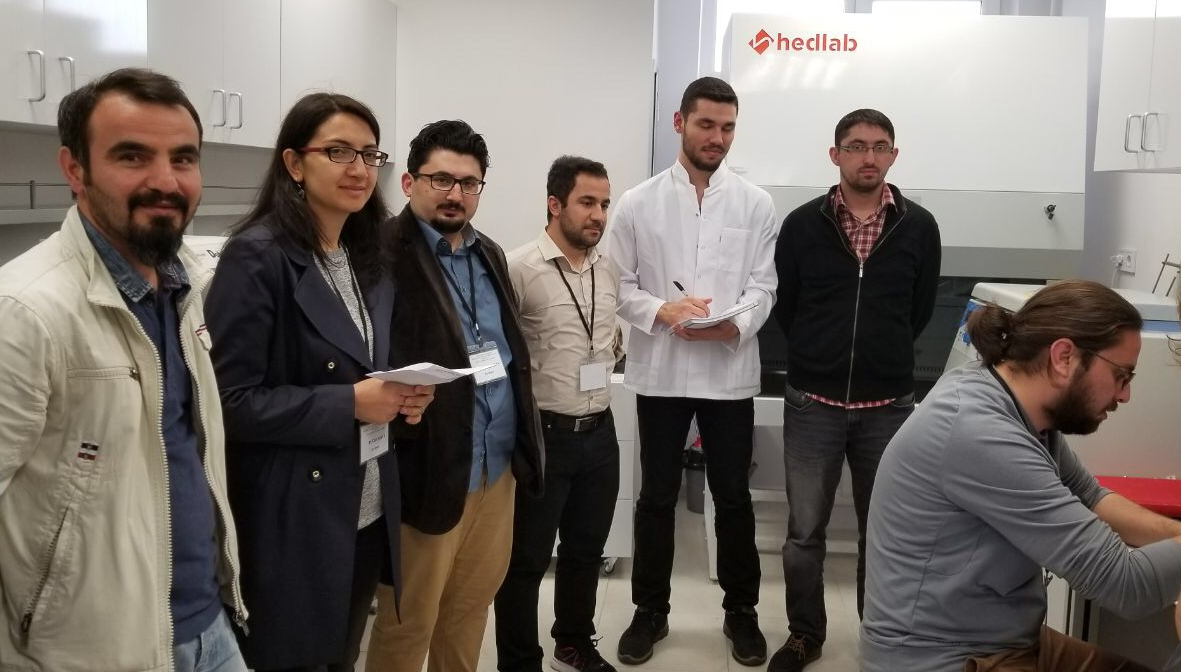 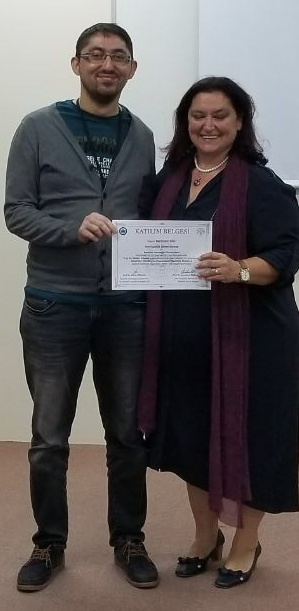 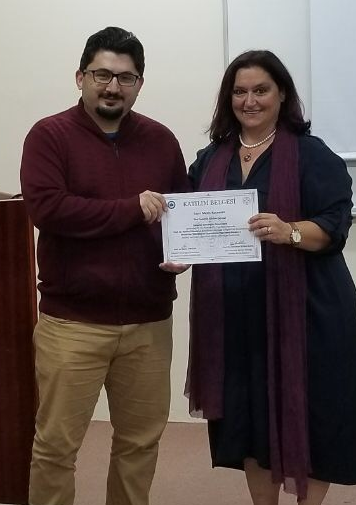 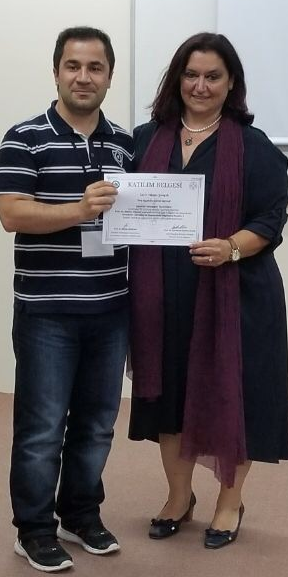 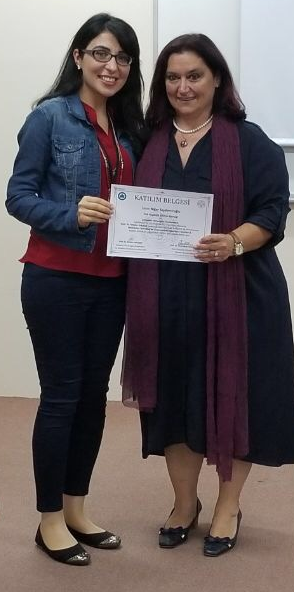 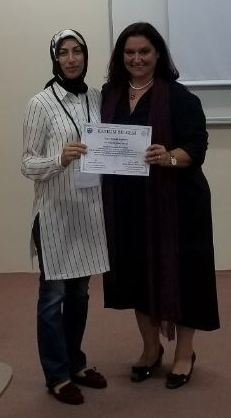 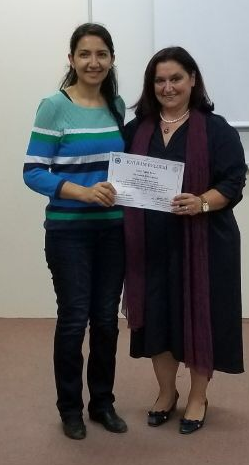 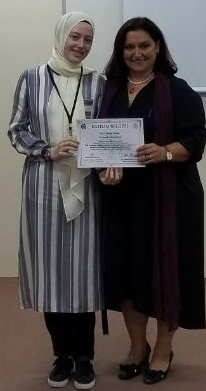 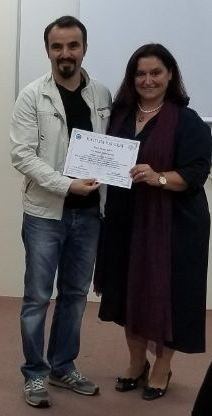 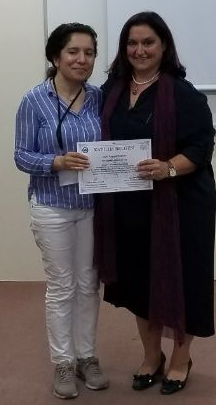 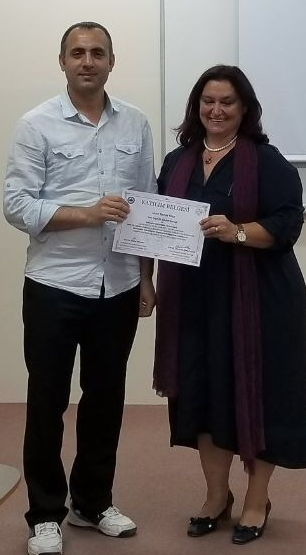 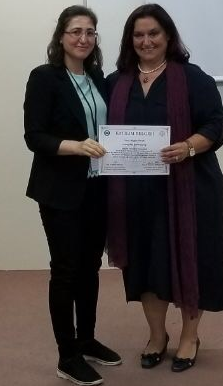 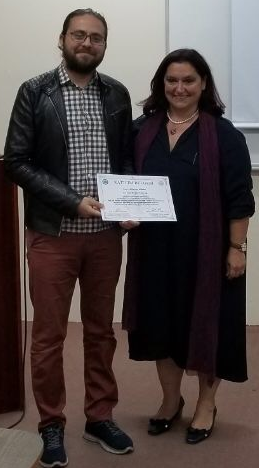 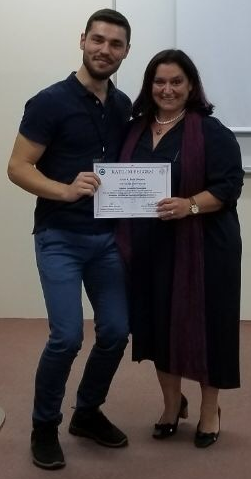 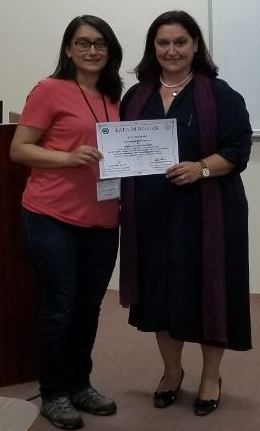 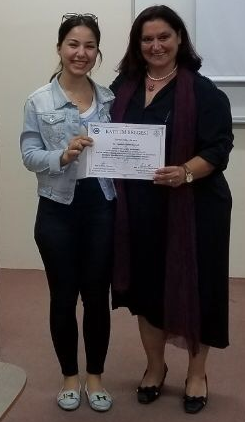 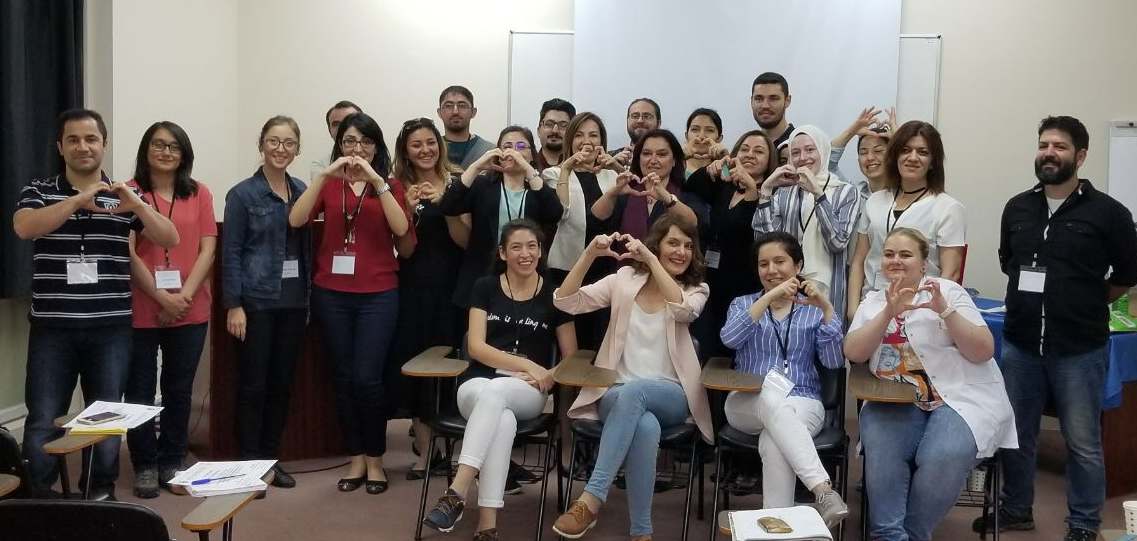